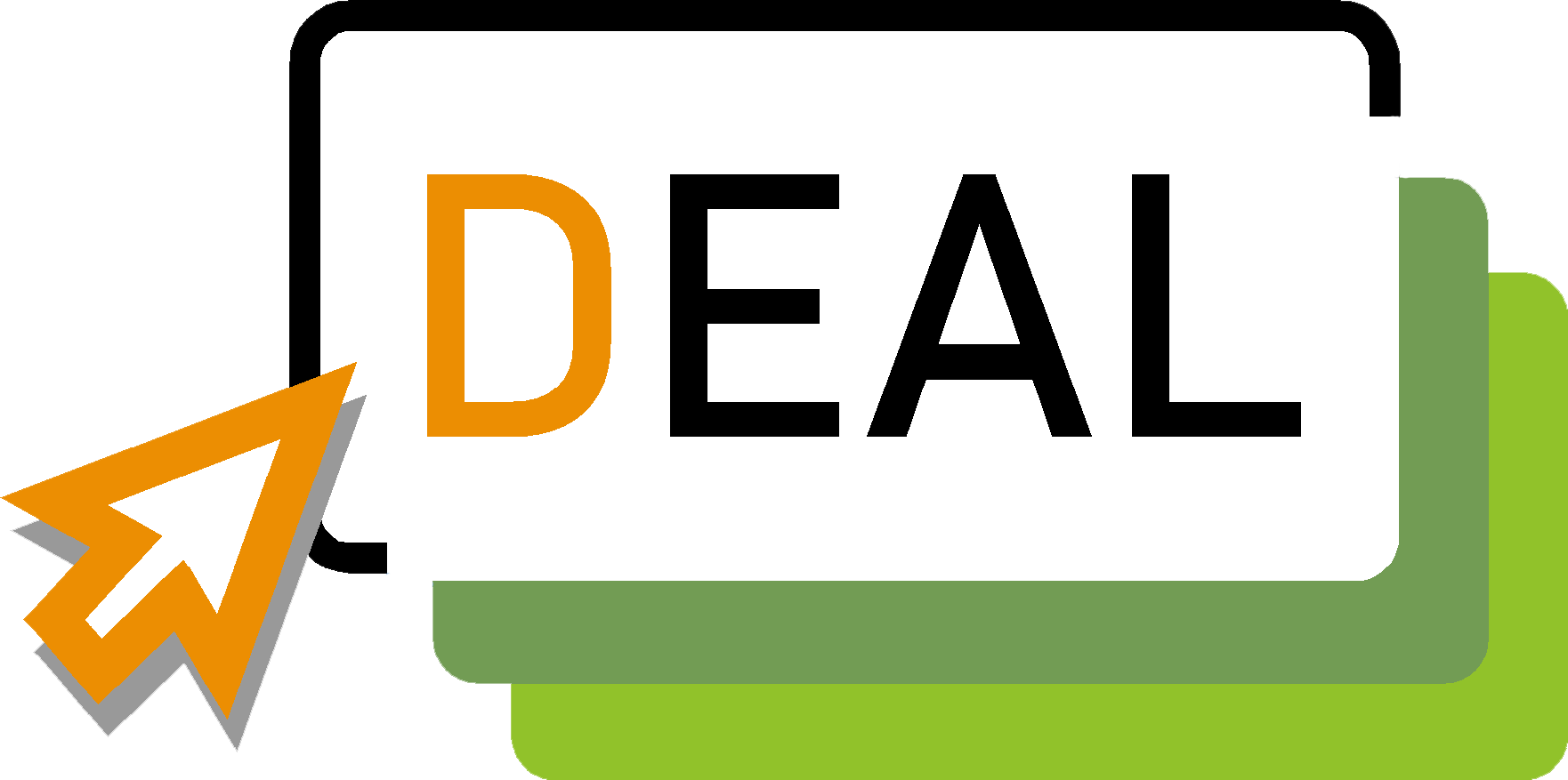 INTRODUZIONE
Imprenditorialità digitale per discenti adulti
1.1 Descrizione
Una delle principali scoperte del progetto DEAL è che ciò che impedisce alle persone, e non solo agli anziani, di avviare le proprie imprese digitali è la mancanza di fiducia in se stessi. La fiducia in se stessi è essenziale per chiunque pensi di avviare un'impresa digitale.
La fiducia in se stessi si sviluppa conoscendo i propri punti di forza e di debolezza e non avendo paura del fallimento. Le persone che hanno fiducia in se stesse vedono il fallimento come un'opportunità di apprendimento e non come un riflesso di ciò che sono come persone.
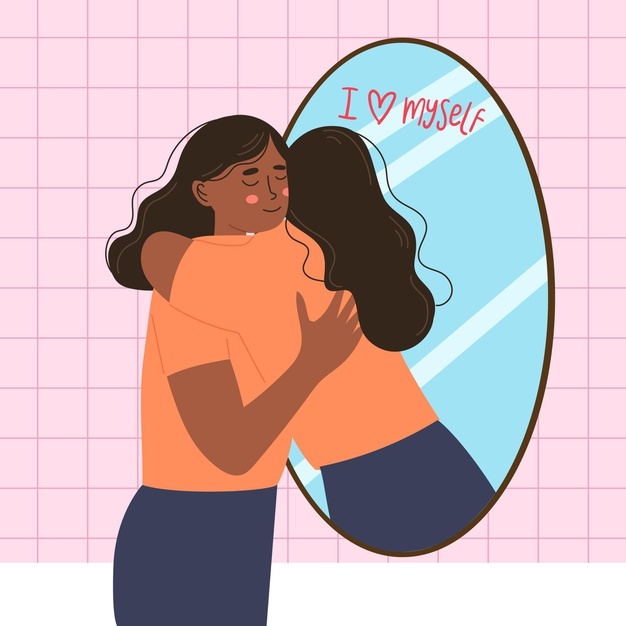 1.1 Descrizione
Abbiate fiducia in voi stessi, ma riconoscete i vostri limiti e lavorate per superare i vostri limiti per realizzare il vostro sogno! Ricorda che è perfettamente normale chiedersi se hai abbastanza abilità informatiche e know-how commerciale per fare un business online di successo.
DEAL è progettato per darti le conoscenze e le abilità di base del business e con questo la fiducia in te stesso per aiutarti sulla tua strada per diventare un imprenditore digitale di successo. La porta si sta aprendo: abbi il coraggio di attraversarla!
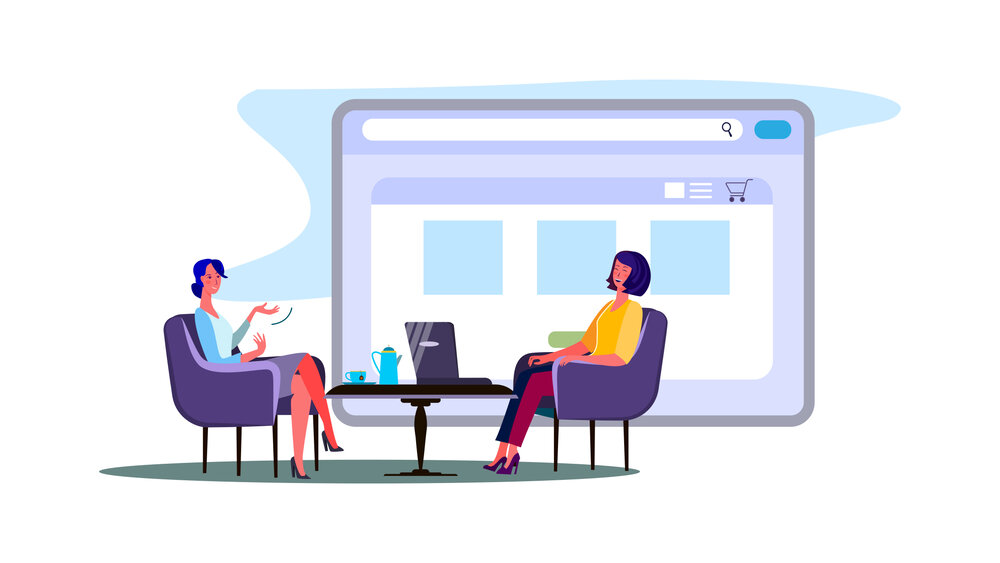 1.2 Conoscenze essenziali
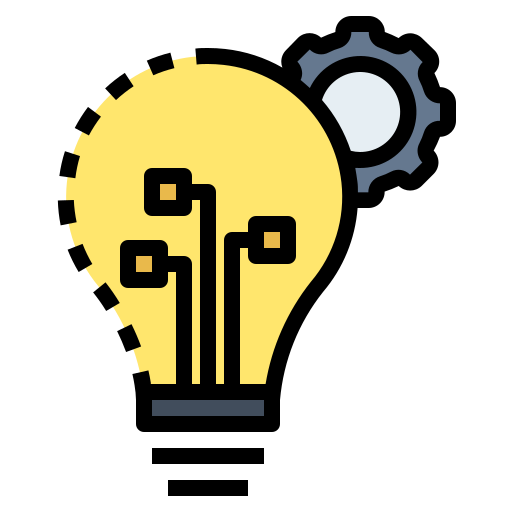 1. Viviamo in un mondo costantemente online
2. Non si tratta di scaricare un modello di sito web e sperare che vada tutto per il meglio.
3. Si tratta di pensare a come il passaggio al digitale aumenterà la vostra produttività, i costi, l'efficacia, il portafoglio clienti e farà crescere il vostro business.
4. Si tratta di sapere come impostare il tuo business online, come fare la tua ricerca. online, come fare marketing digitale e come vendere online.
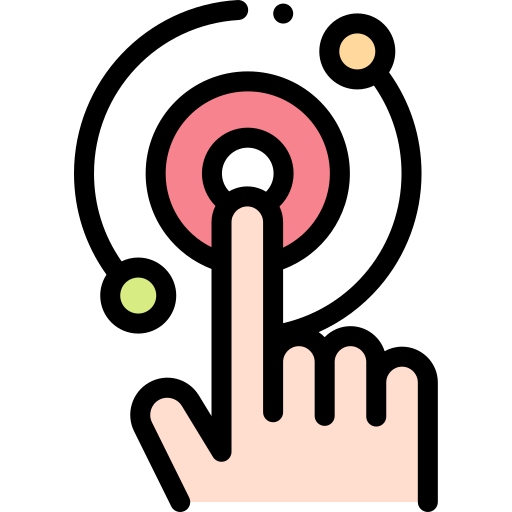 1.2 Conoscenze essenziali
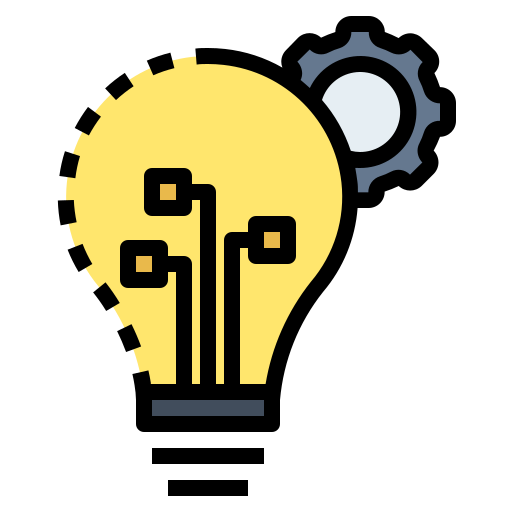 5. Si tratta di orientarti al fine di avviare o aumentare la tua capacità digitale, sviluppare un'offerta online competitiva e costruire un business resiliente e sostenibile nei mercati nazionali, europei e globali.
6. Si tratta di KASH (Knowledge/Attitude/Skills/Habit).
7. La motivazione è ciò che ti fa iniziare: l'abitudine è ciò che ti fa andare avanti.
8. La conoscenza ti dà potere: si tratta di avere fiducia in se stessi sapendo cosa fare e come farlo.
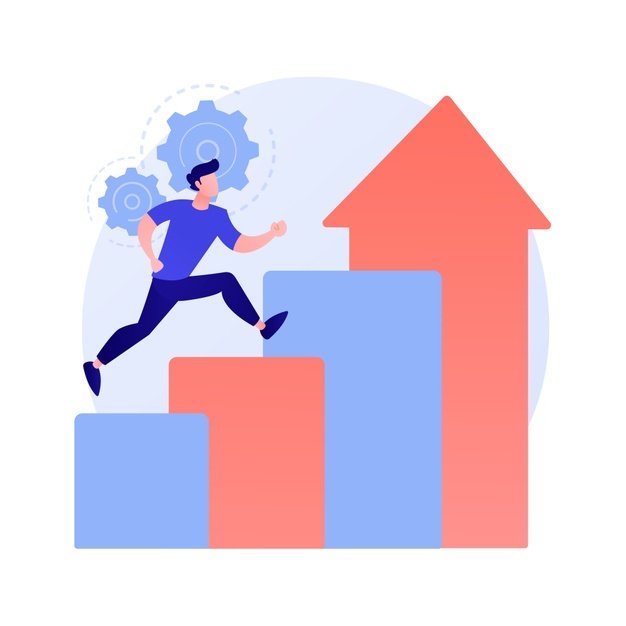 1.3 Suggerimenti pratici
Avrai bisogno di una strategia digitale e di una tabella di marcia. Chiediti cosa vuoi ottenere, cerca di capire come farlo e poi implementa il tuo piano.
Impegnati ad assumere rischi, ma rischi calcolati e supportati da dati di ricerca
Trova un bilanciamento tra avversione al rischio e eccessiva fiducia
Impara ad utilizzare nuovi strumenti digitali 
A volte, fidati della tua intuizione.
Parla con imprenditori digitali di successo, assicurandoti che ti diano una visione realistica.
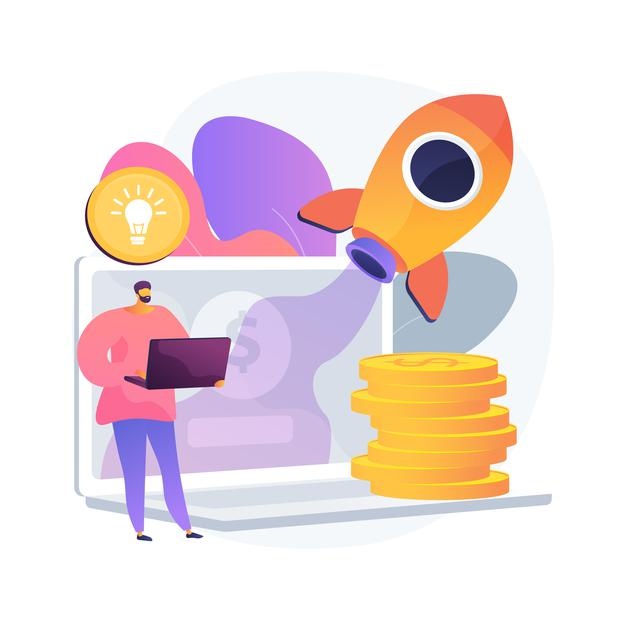 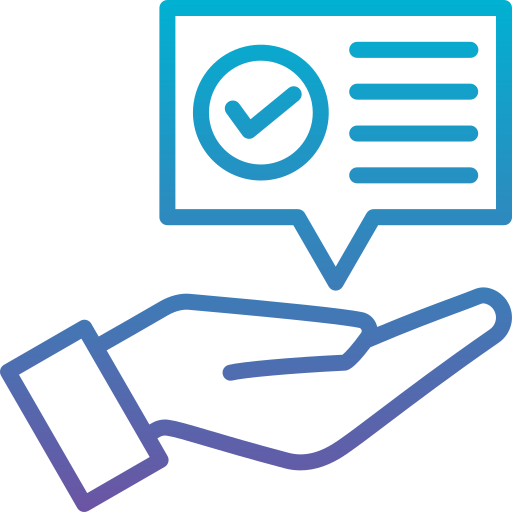 Grazie!
Domande?